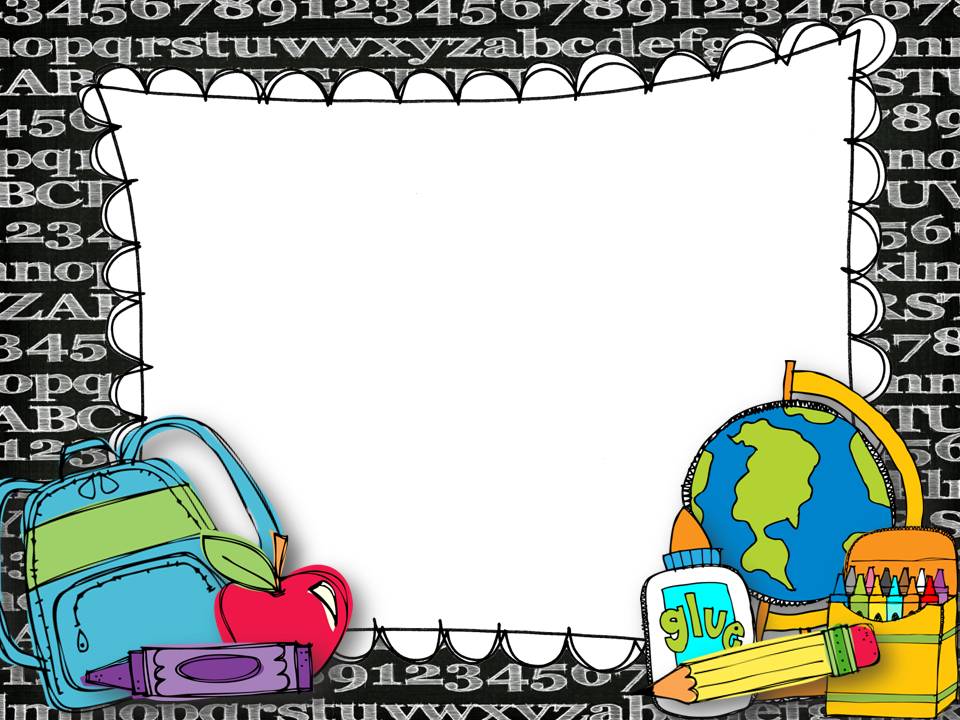 Thursday 2nd April 2020
Home Learning Activities
Fourth Class Green
Teacher: Sarah
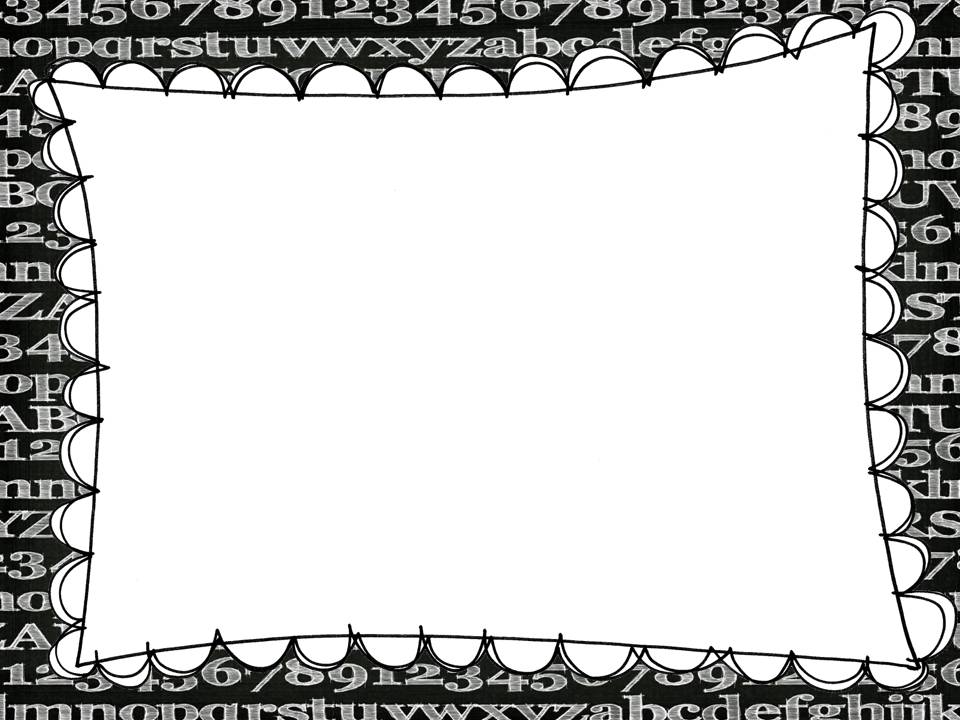 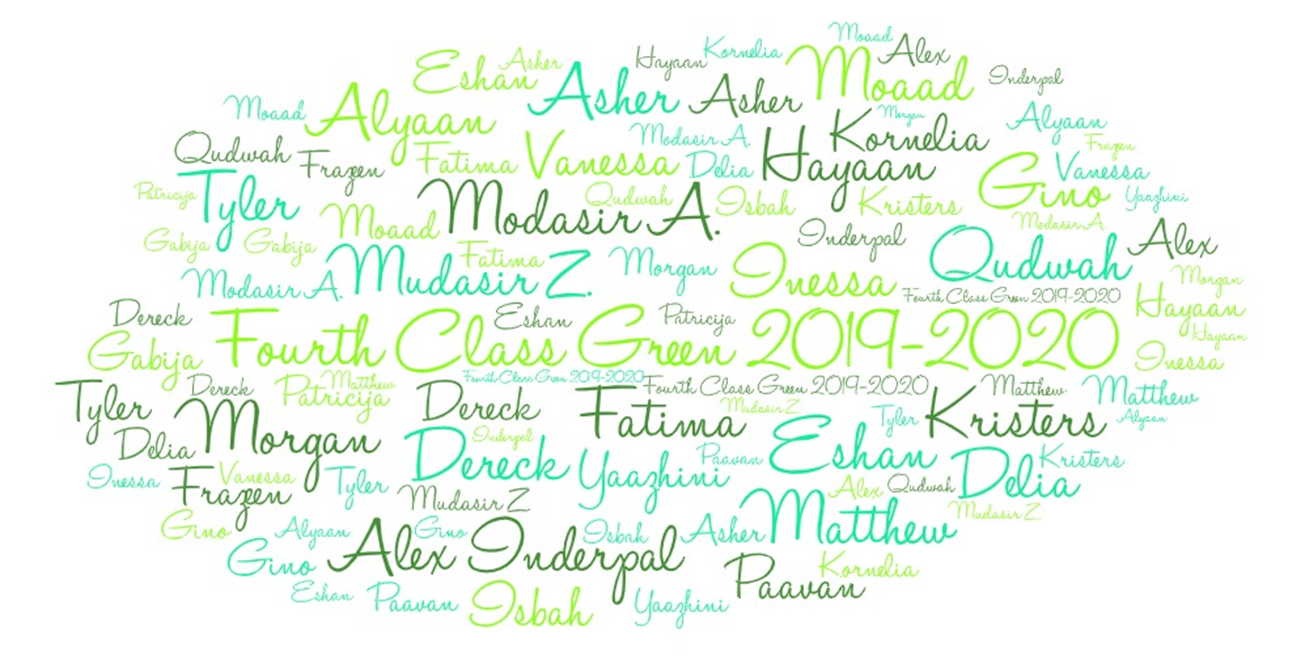 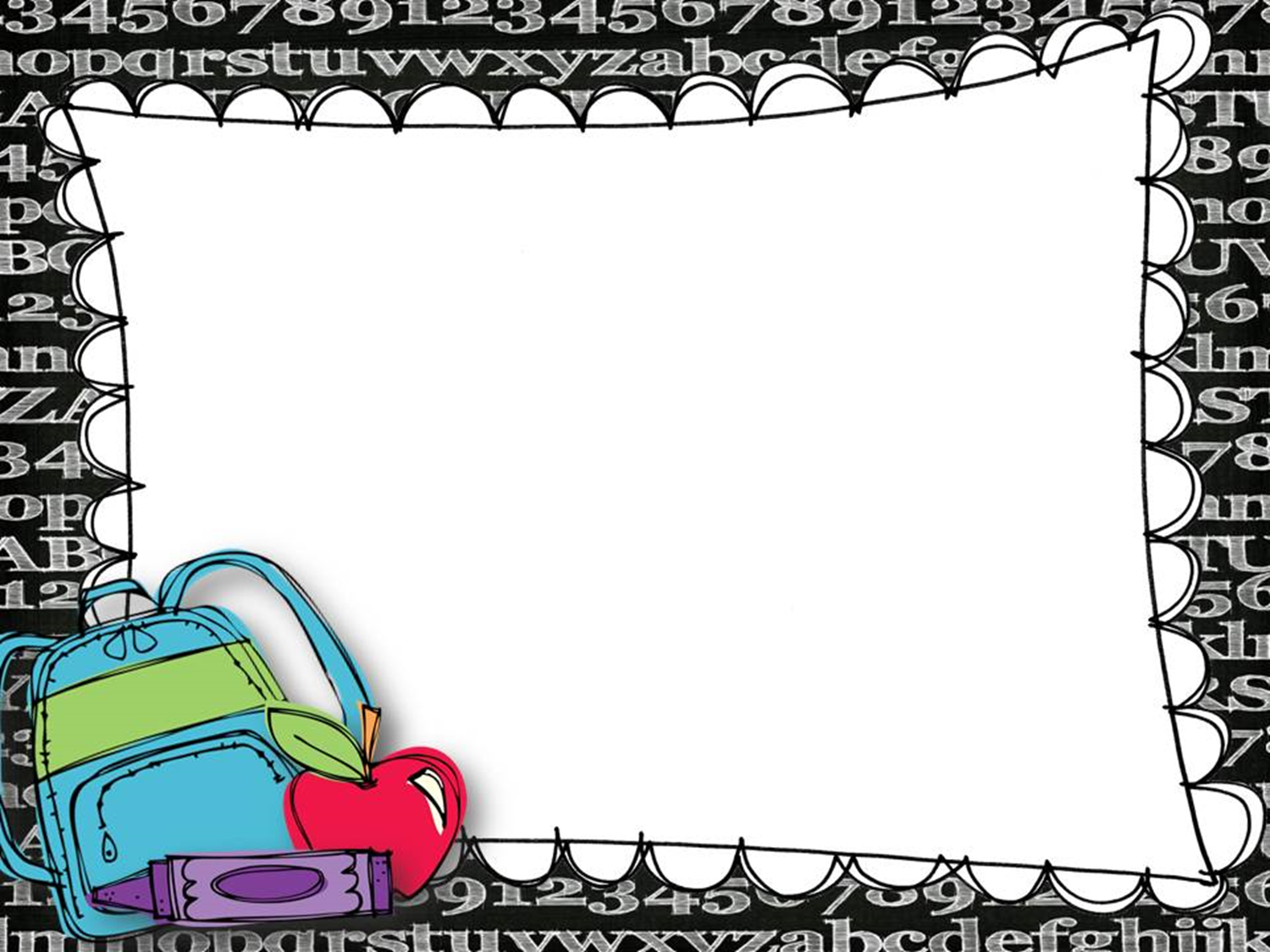 Mental Maths
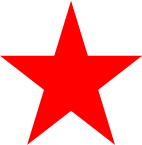 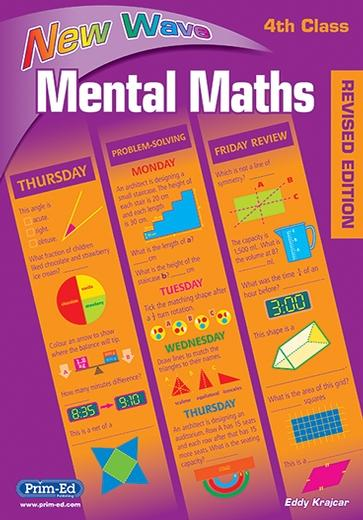 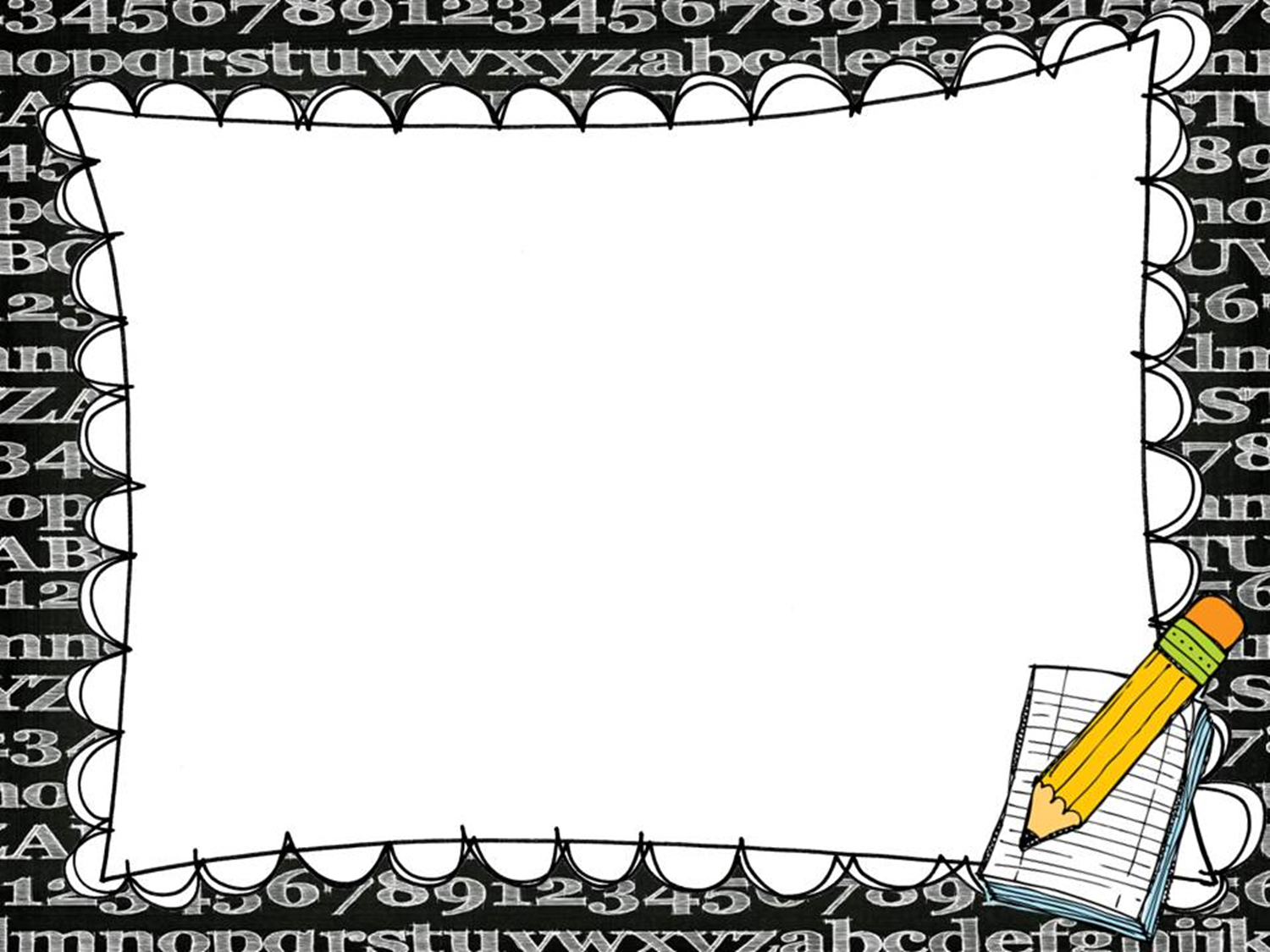 P.E.
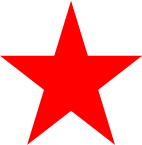 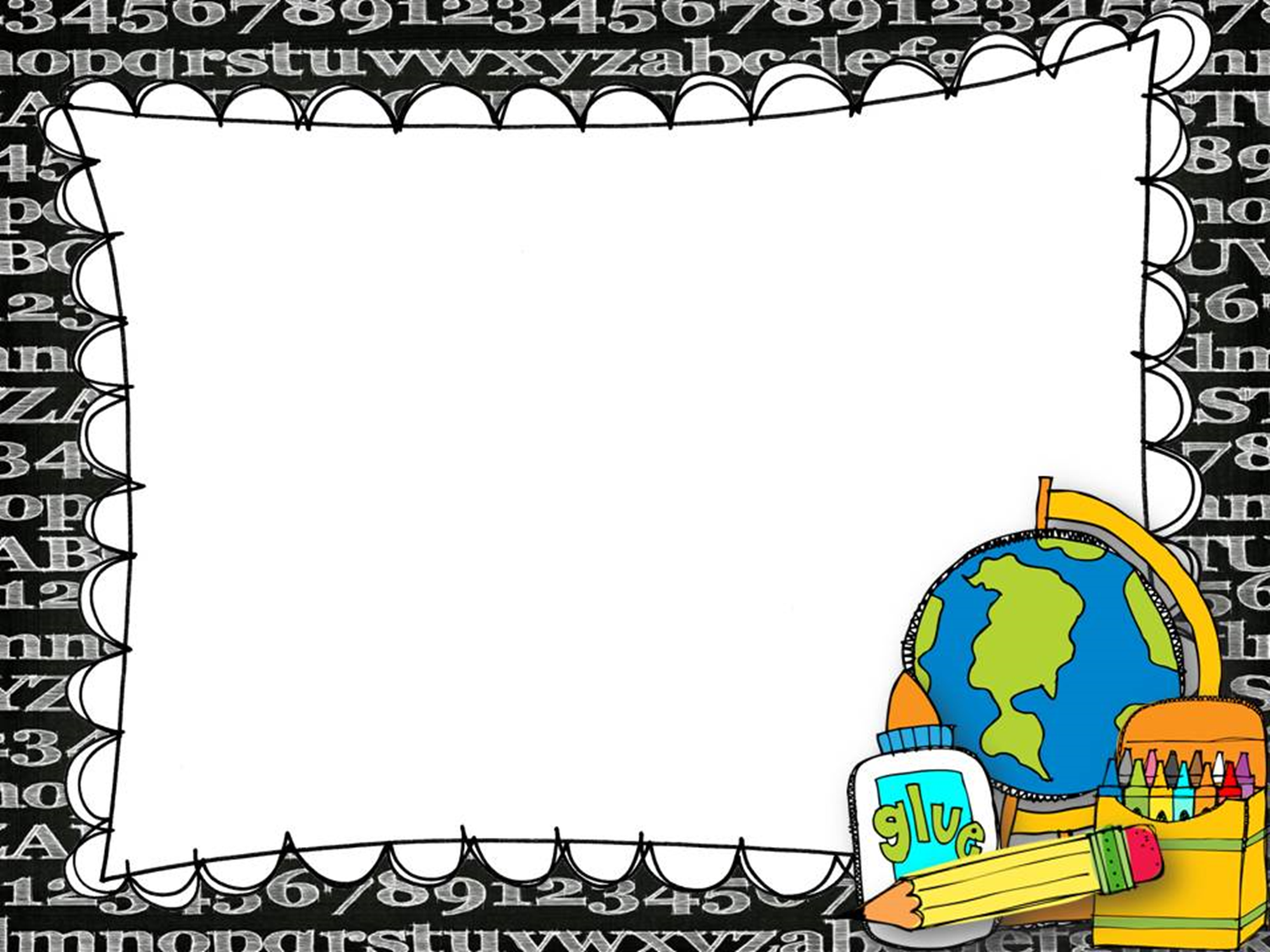 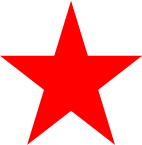 Circle Time: Who am I?
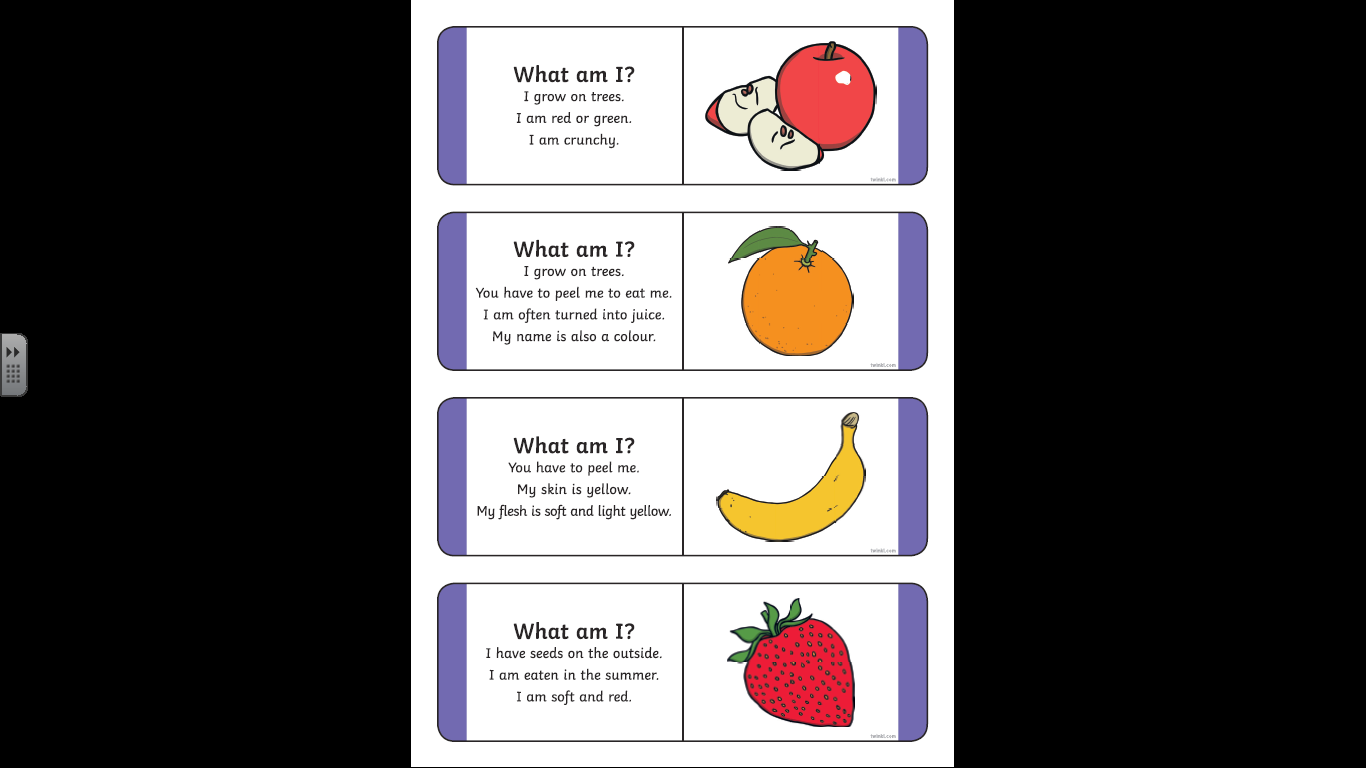 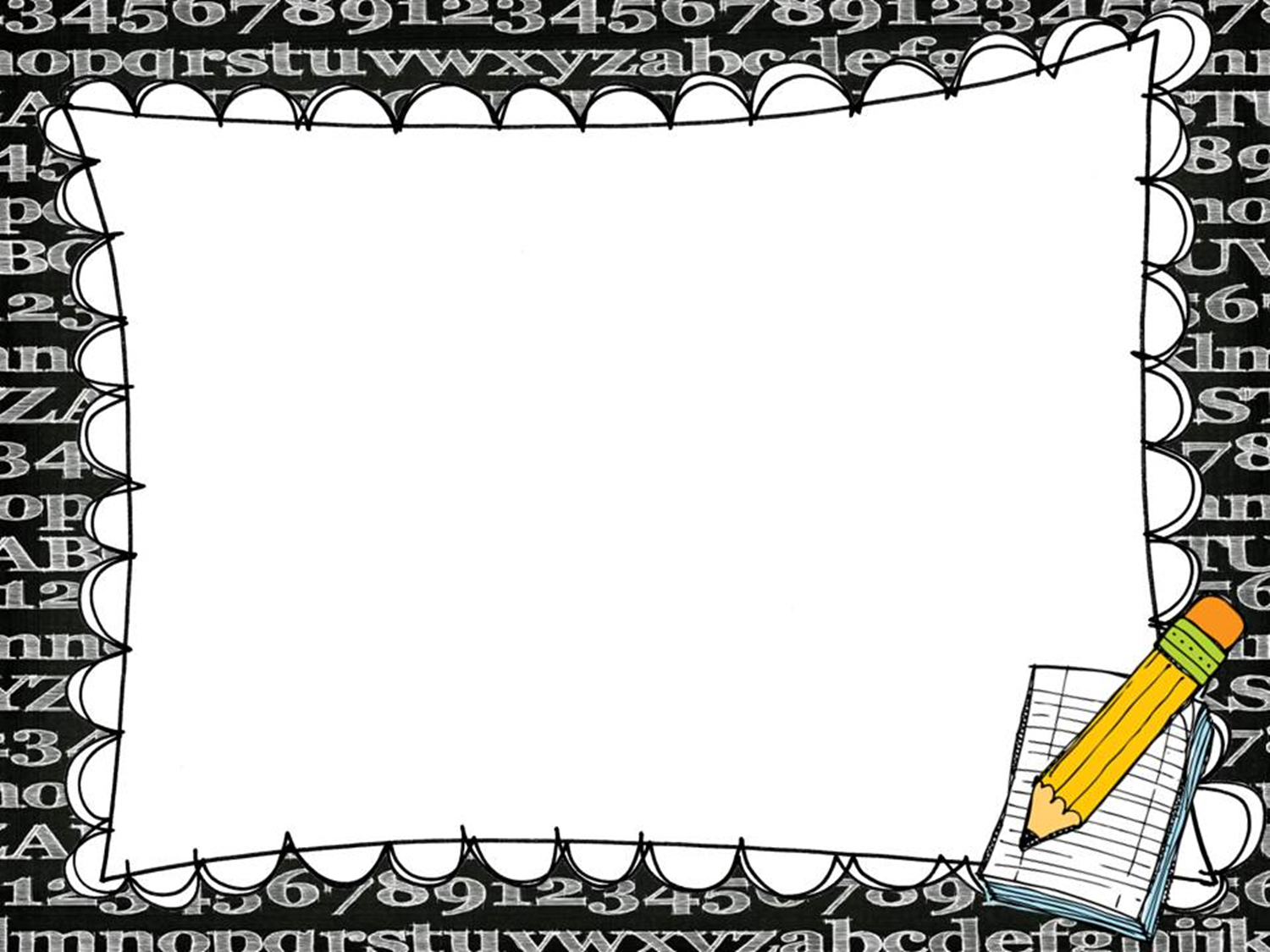 Maths Drill
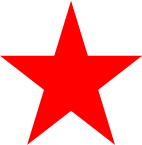 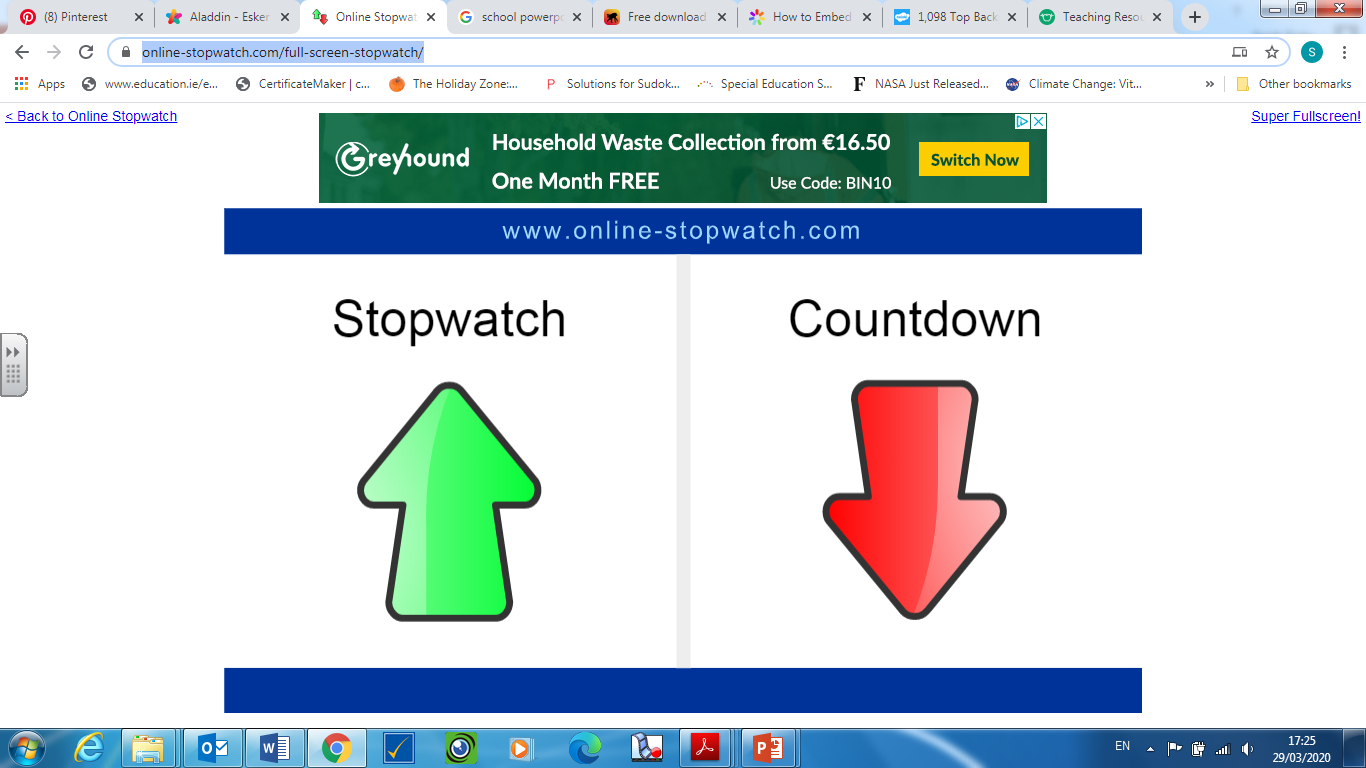 https://www.online-stopwatch.com/full-screen-stopwatch/
https://www.timestables.com/
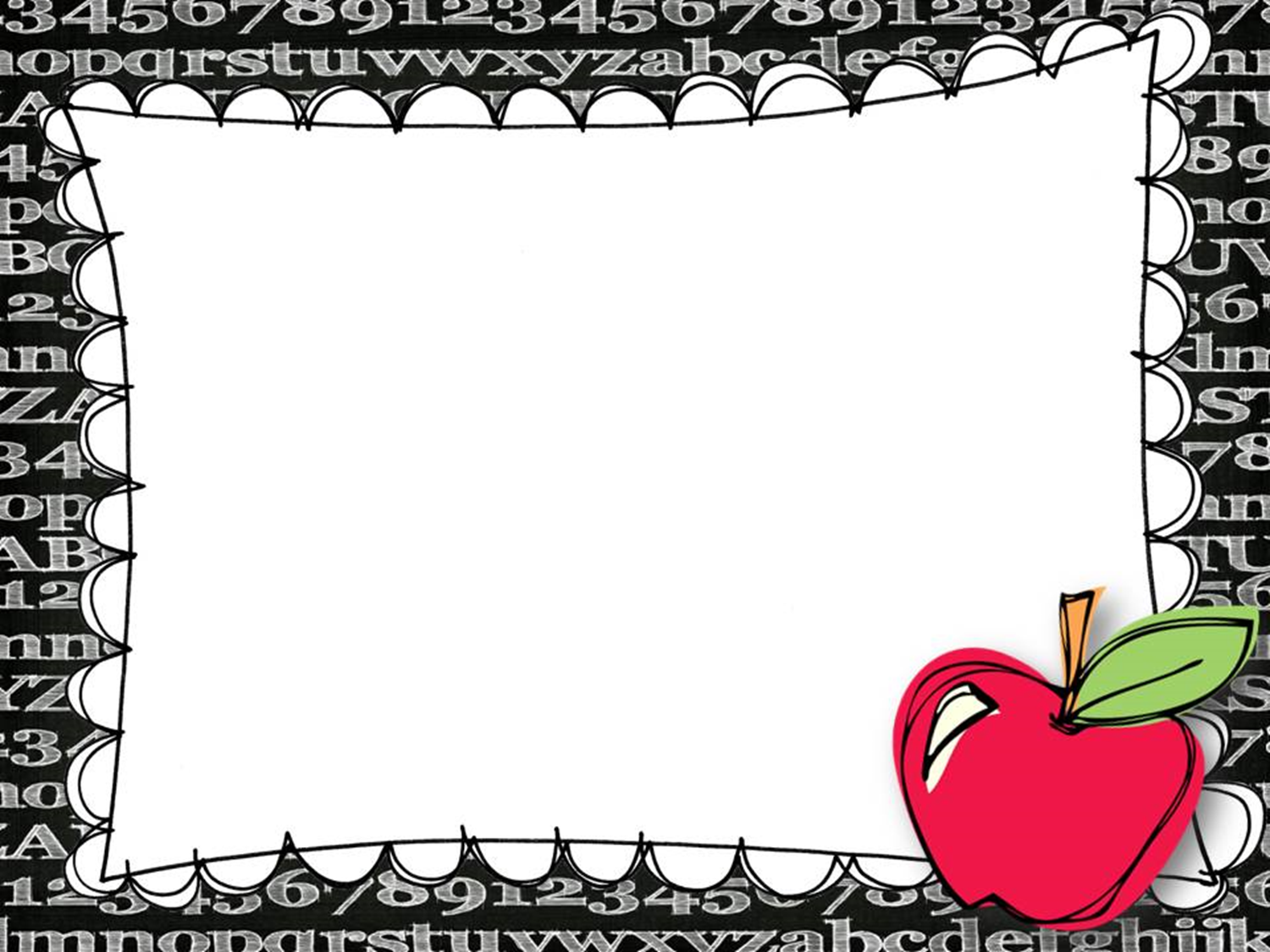 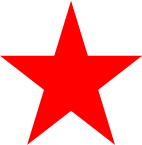 Problem Solving
Problem 1:
A bottle holds half a litre of water. How many bottles of water could a 3 litre jug fill?
Problem 2:
Zara sends out 40 invitations. ¾ of the people she invites reply saying they can go. How many people can’t go?
Problem 3:
A new game cost €8. Alfie receives 50c spending money a week. 
How many weeks will it take him to save up for the game?
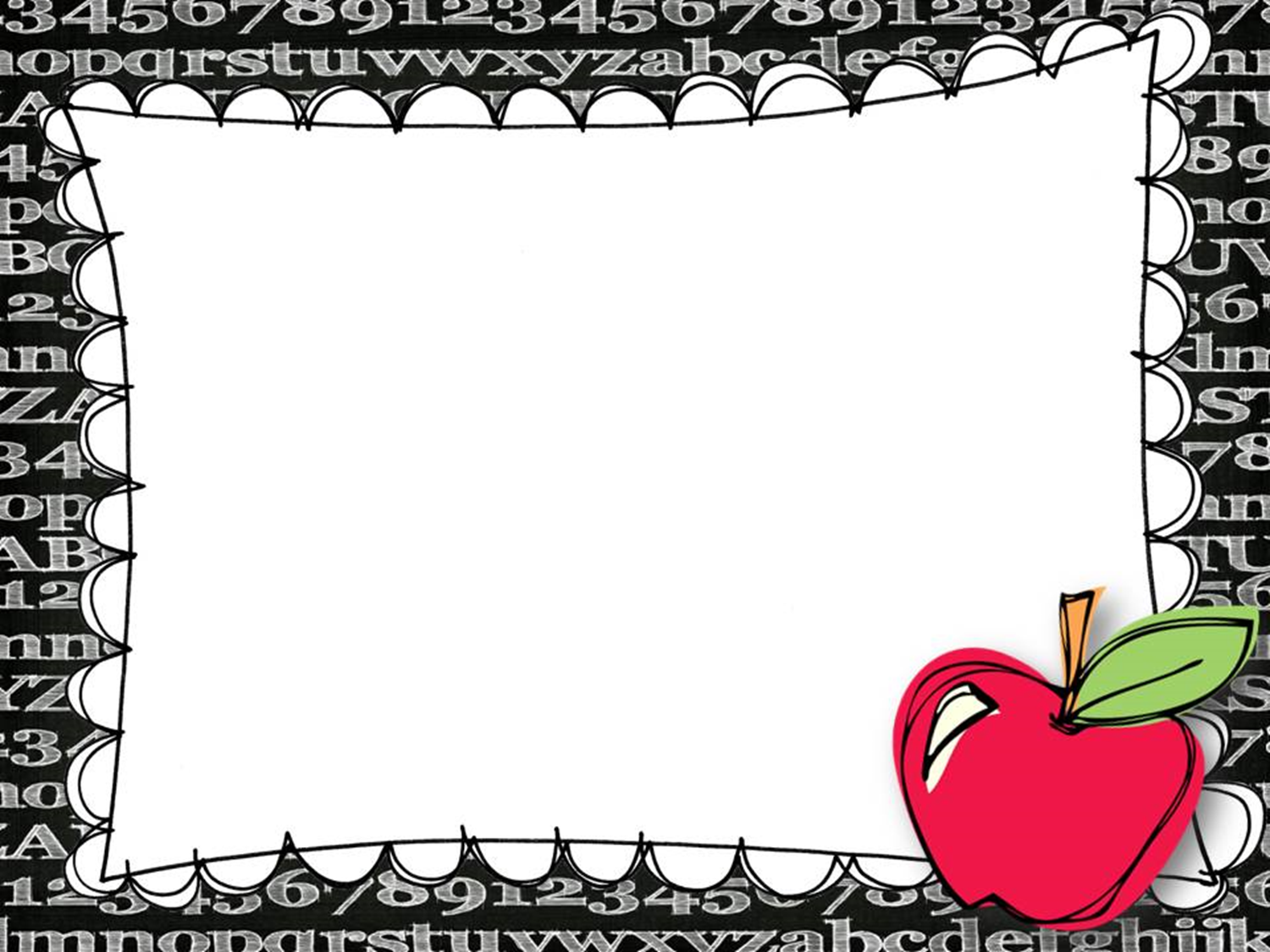 Problem Solving
Problem 4:
Ruby has 31 marbles. Dan has twice as many marbles as Ruby. How many marbles has Dan got?
Problem 5:
Luke has 58 marbles. Jade has half as many marbles as Luke. How many marbles has Jade got?
Problem 6:
Leon has a cake mix. For every 100g of mix he uses, he must 
add one egg and 30 mls of water. 
He uses 300g of mix. How much water must he add?
Operation Maths Pupil’s Book pg. 100-101
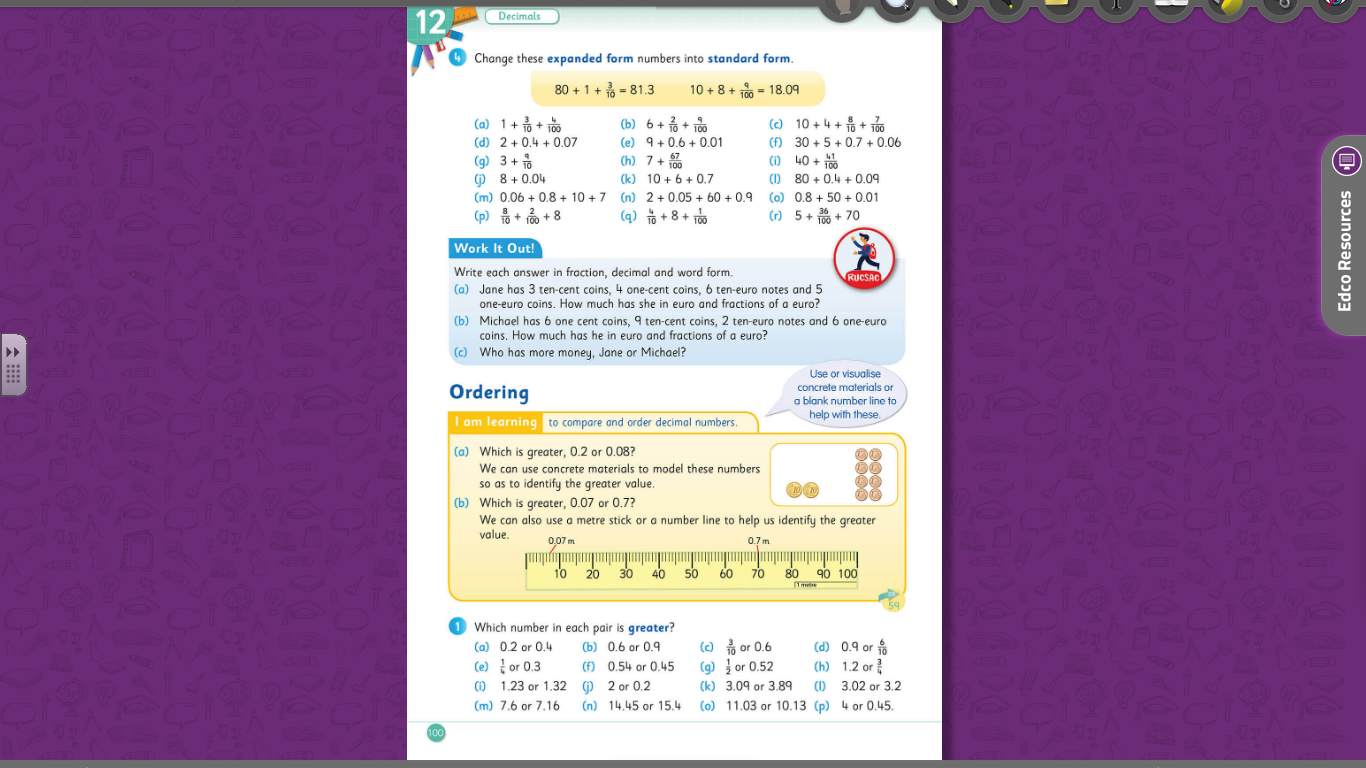 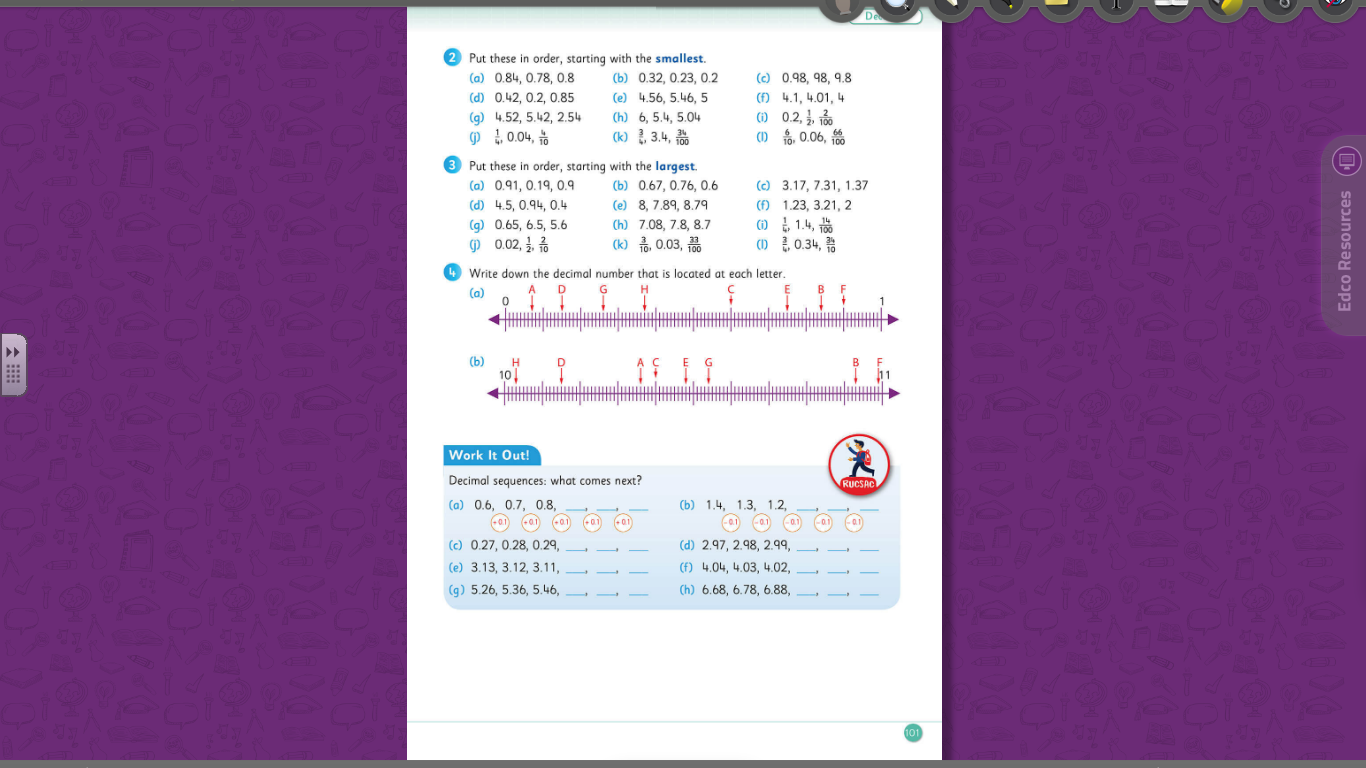 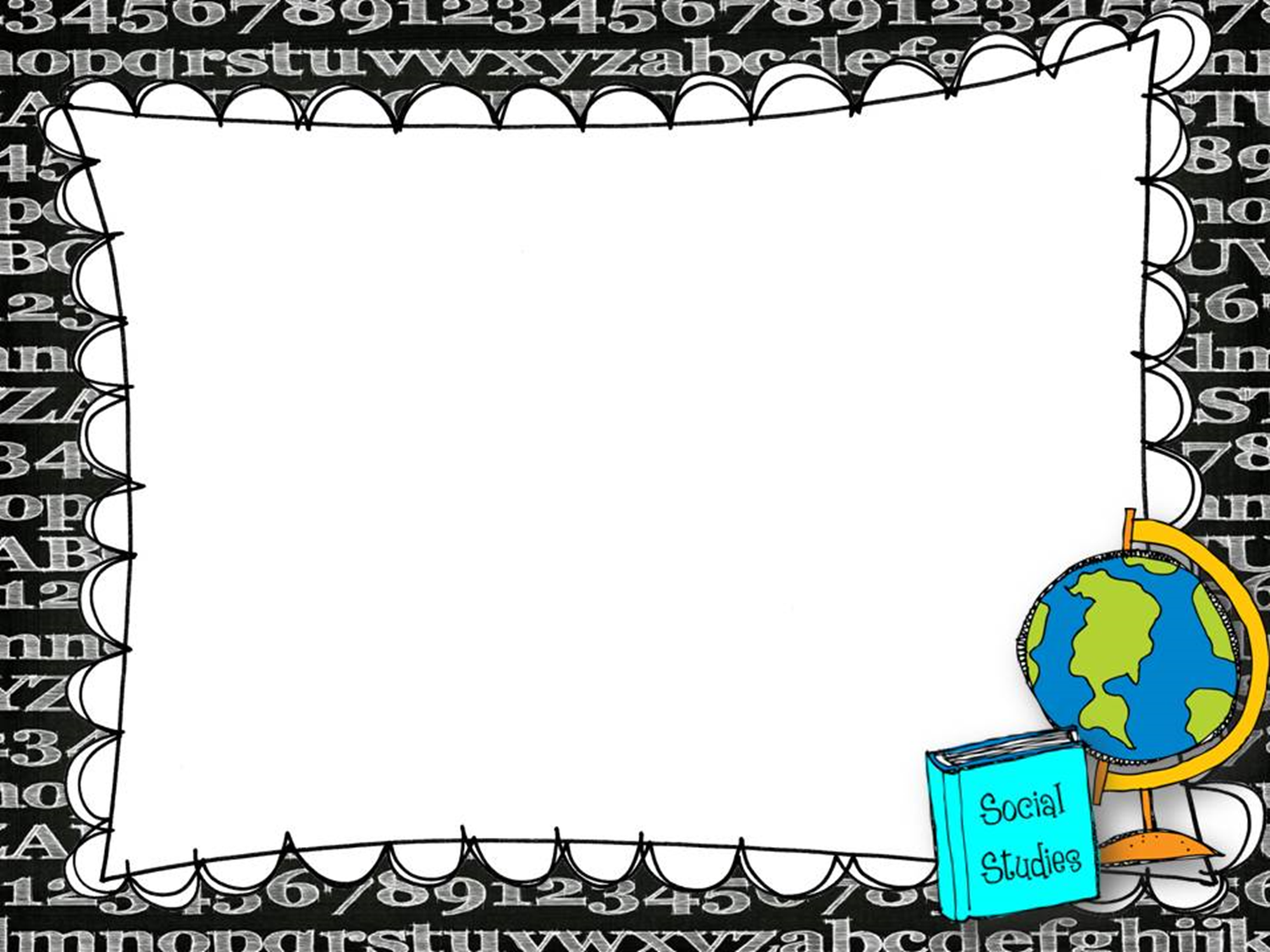 The Magician’s Nephew: Chapter 4
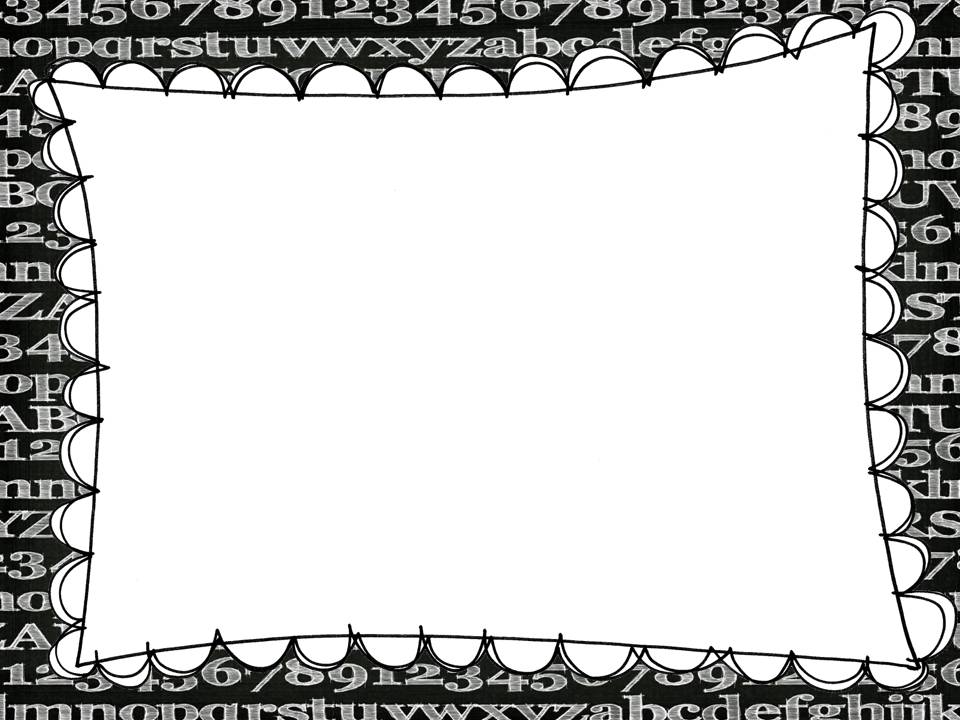 The Mystery of the Easter Egg Eater Clue 4
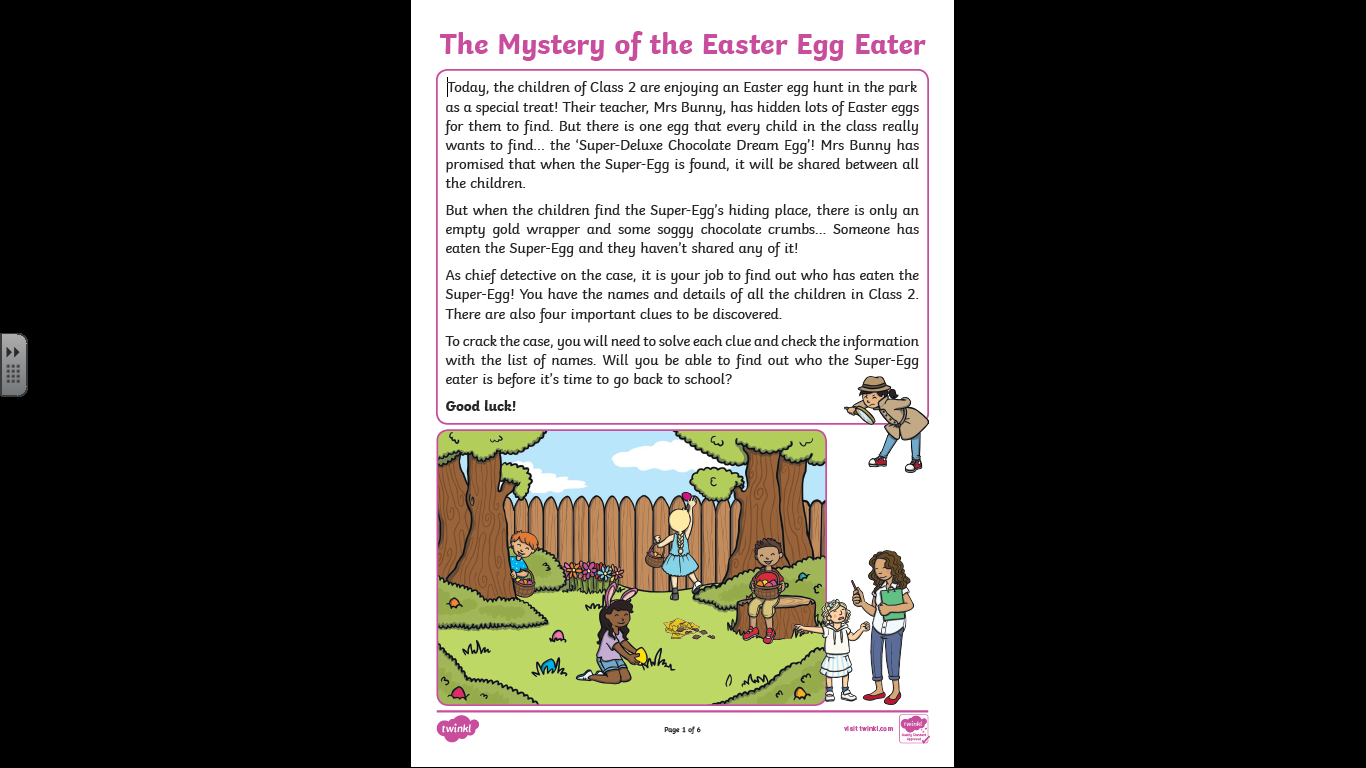 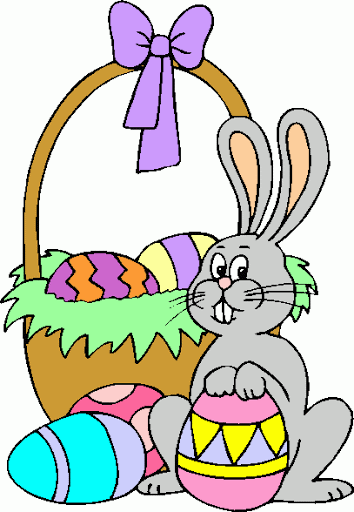 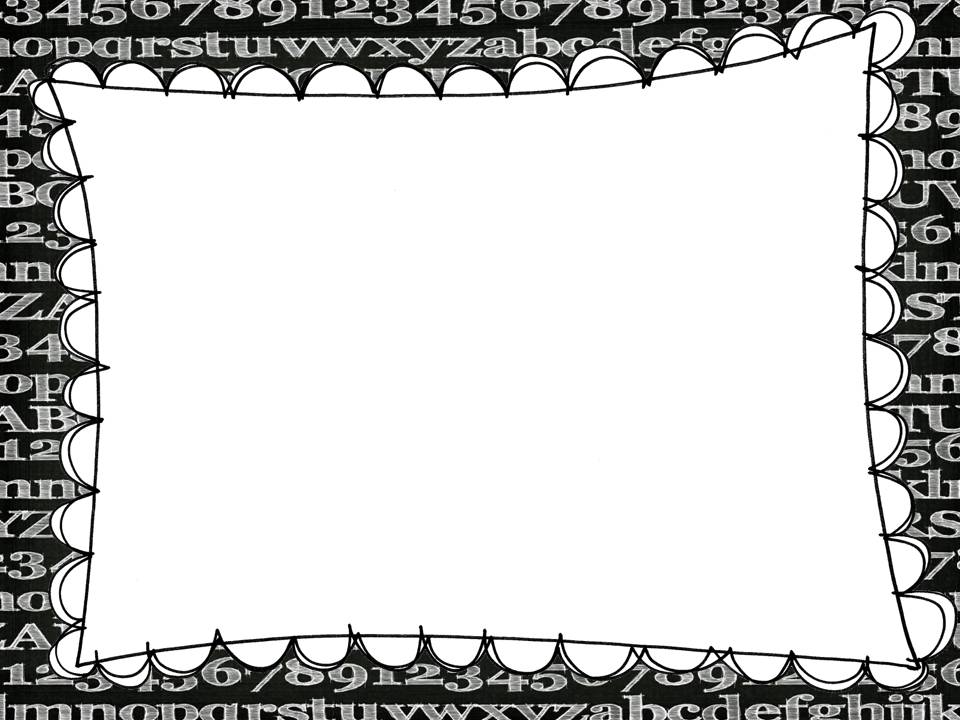 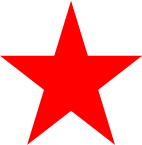 English: Spellings for Me
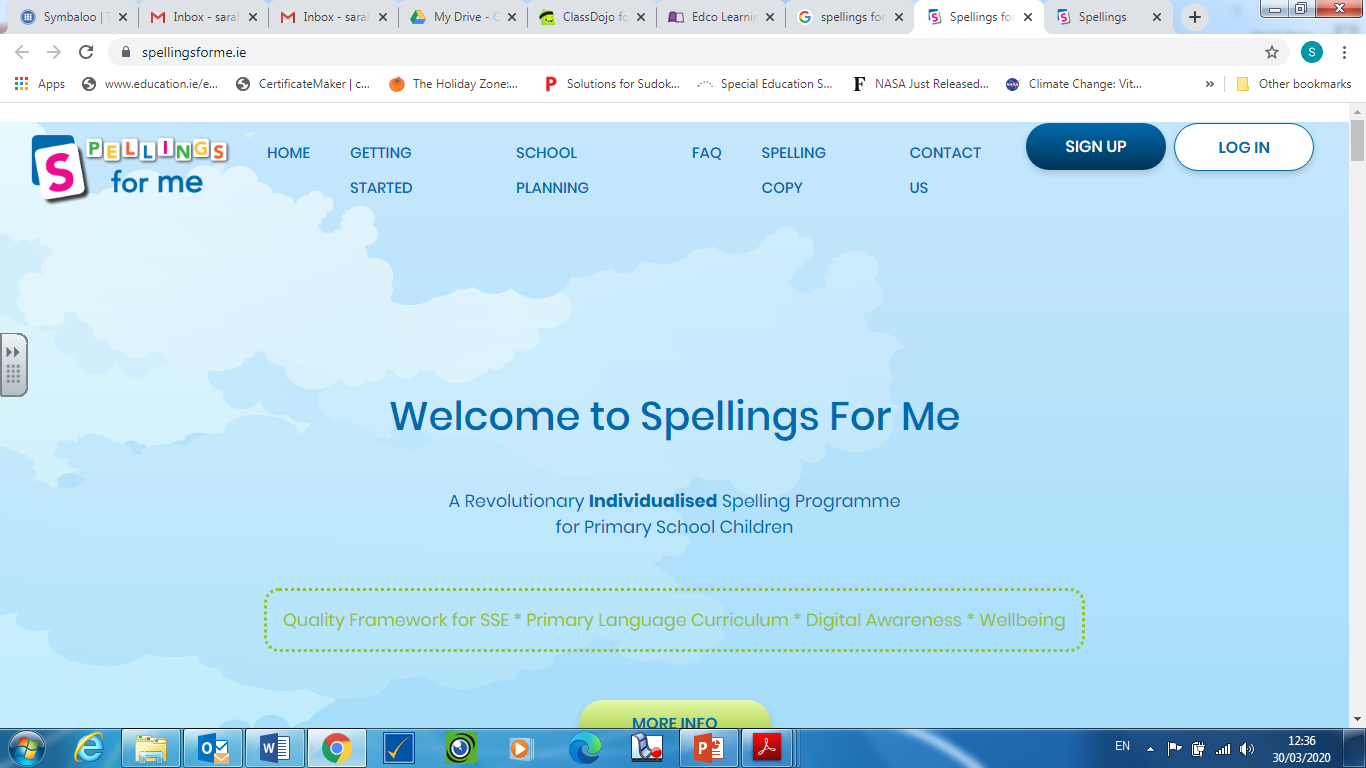 15 minutes
https://school.spellingsforme.ie/account/login
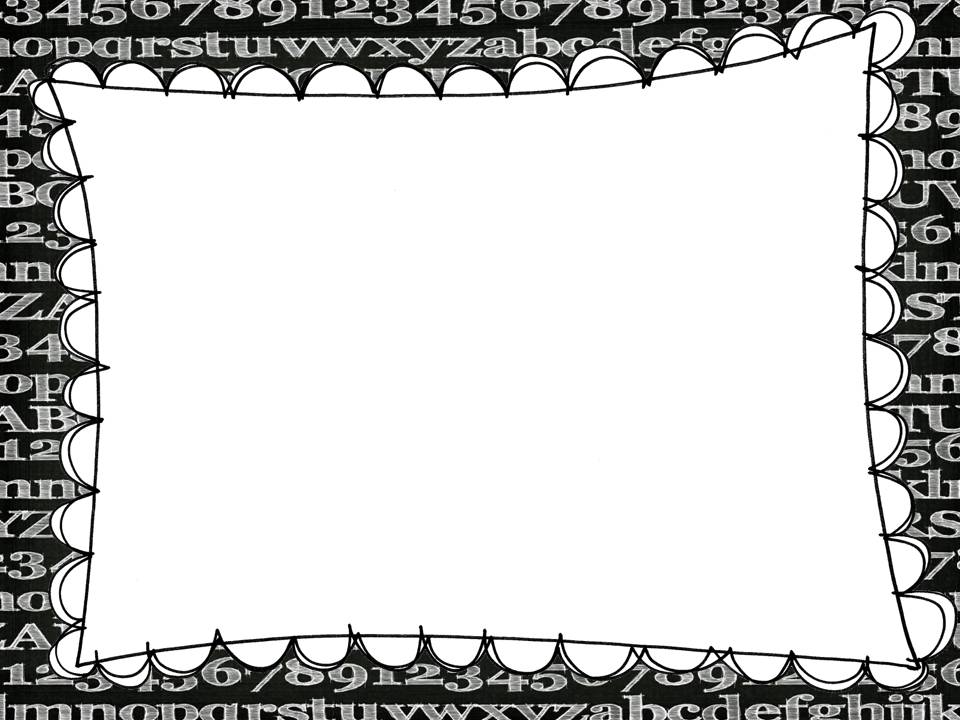 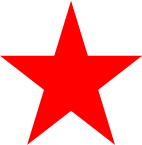 Gaeilge: Duo Lingo
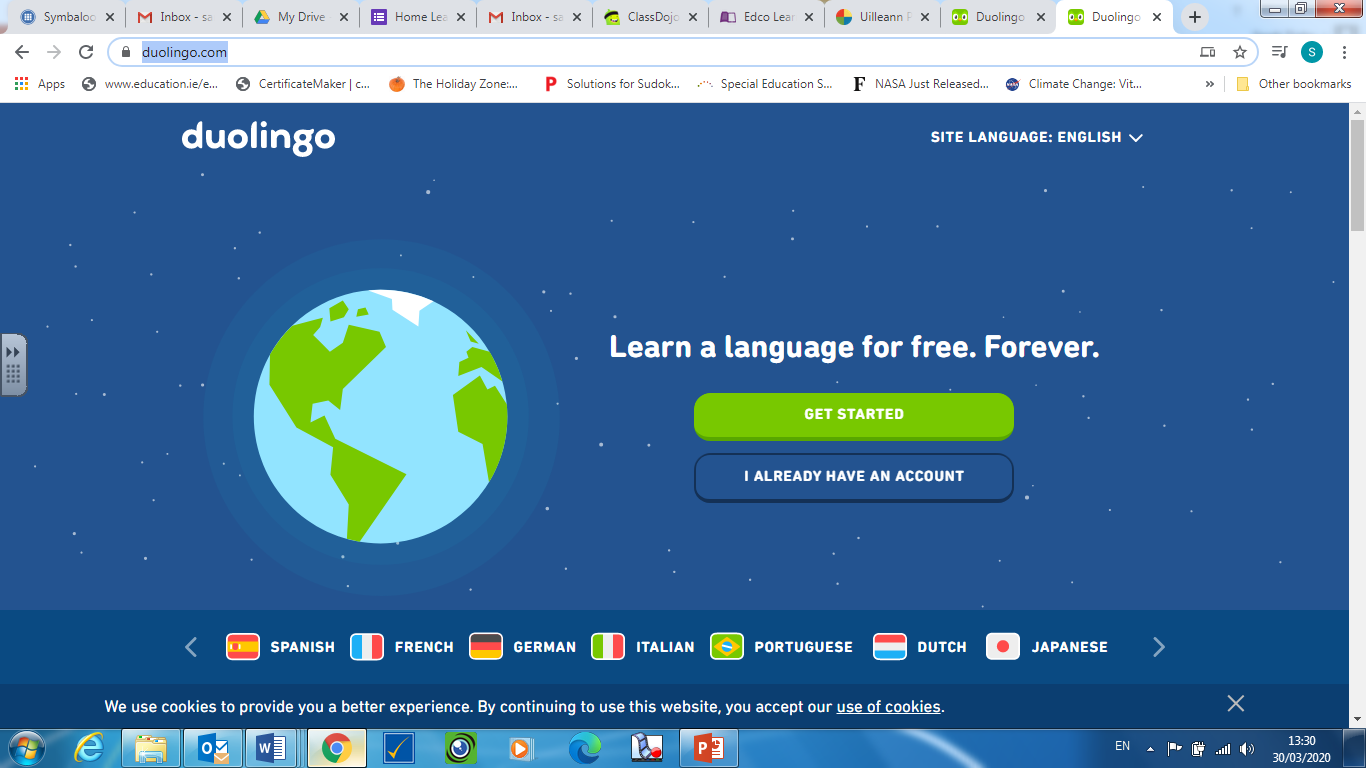 15 minutes
https://www.duolingo.com/
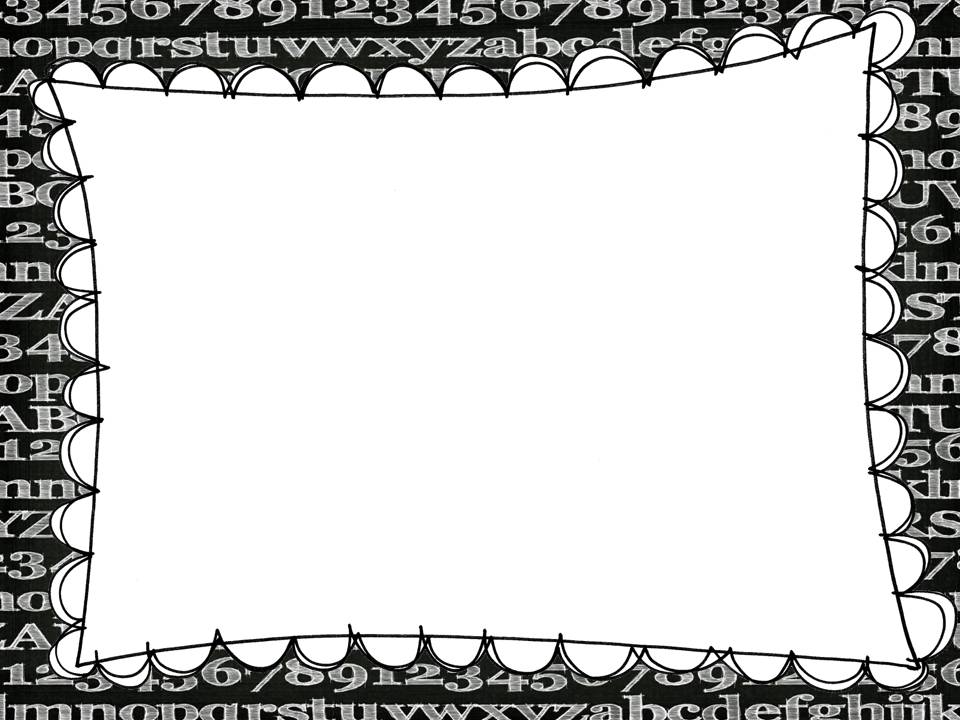 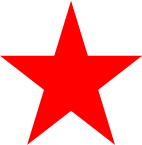 Gaeilge: An Cluiche Ríomhaire Nua
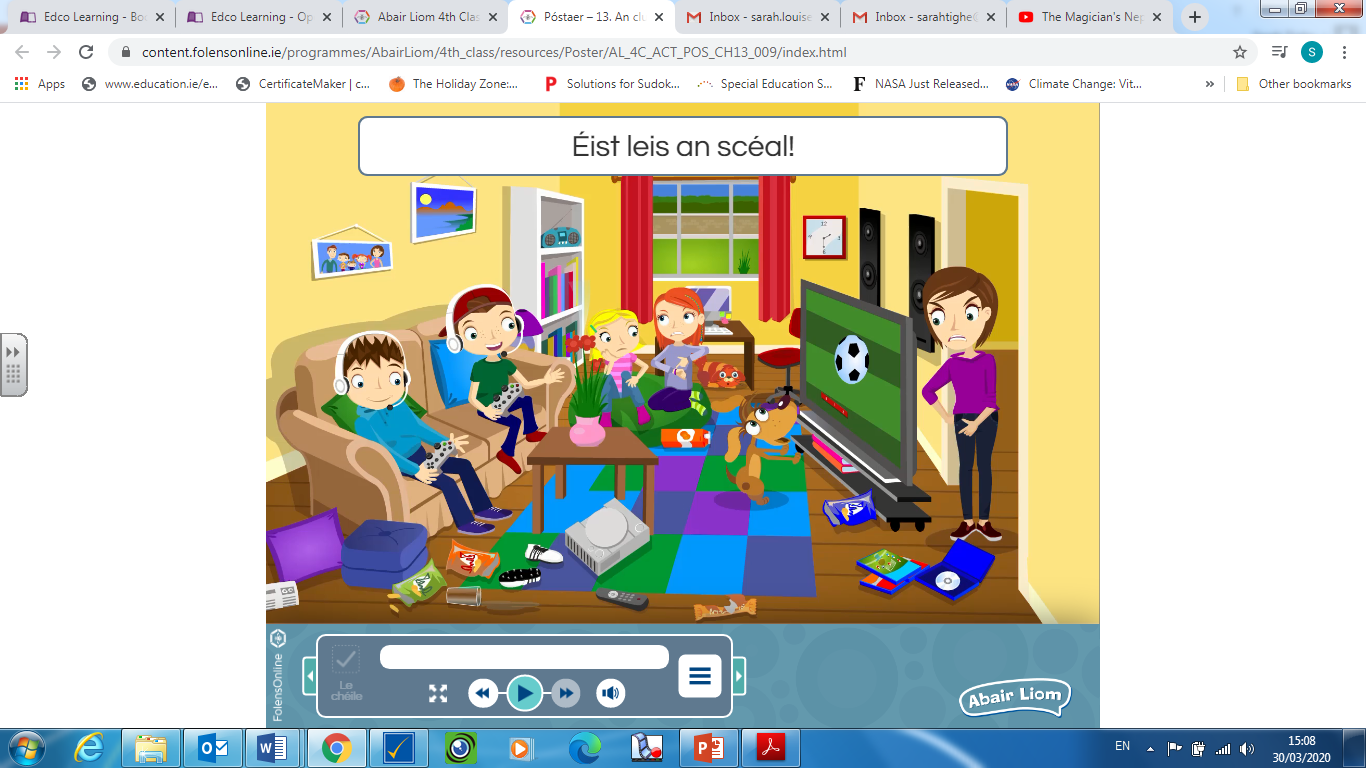 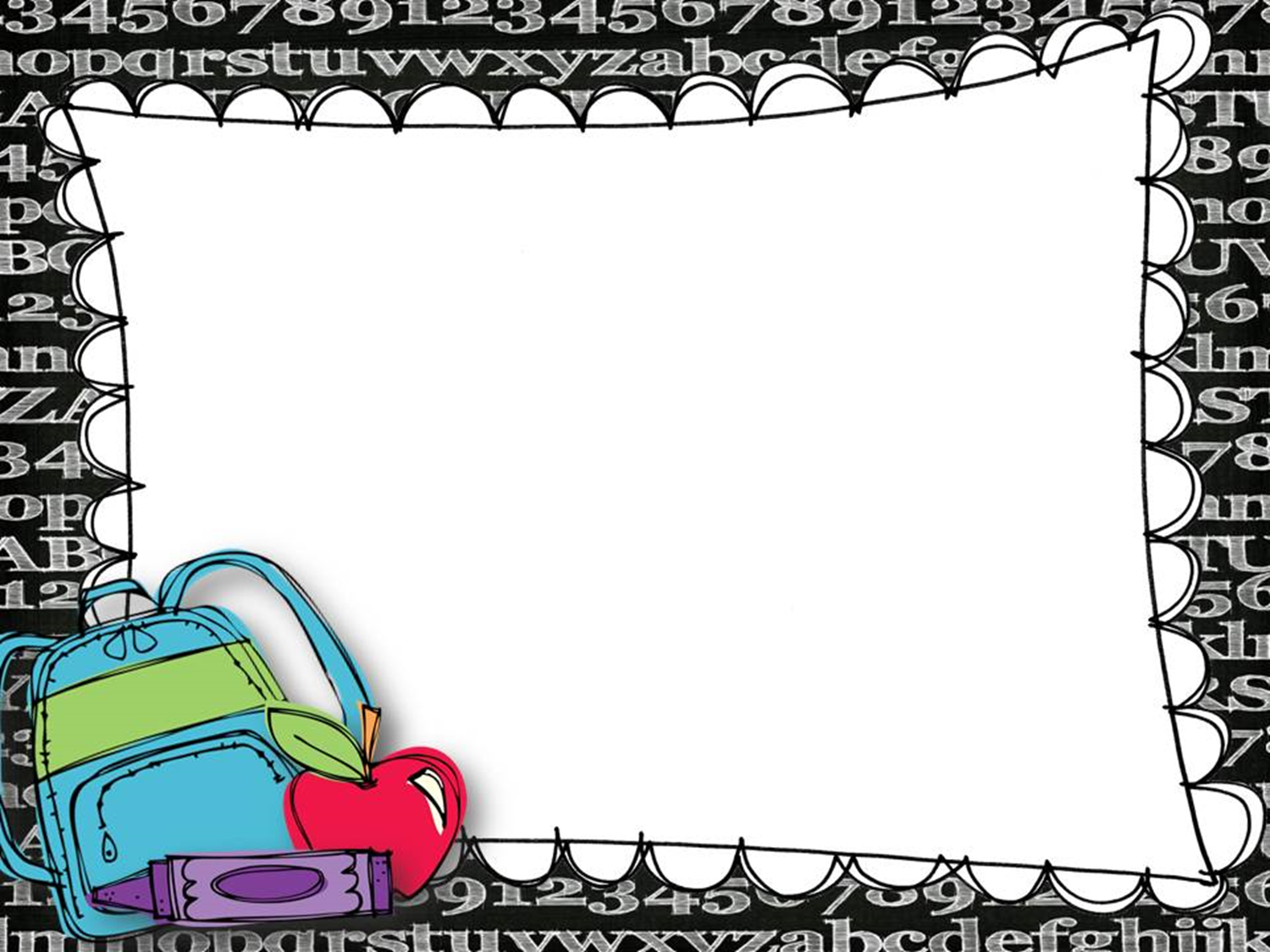 Learn Together
Dabbledoo: Lesson 12 –The Bare Necessities
Link to Full Lesson Content Here
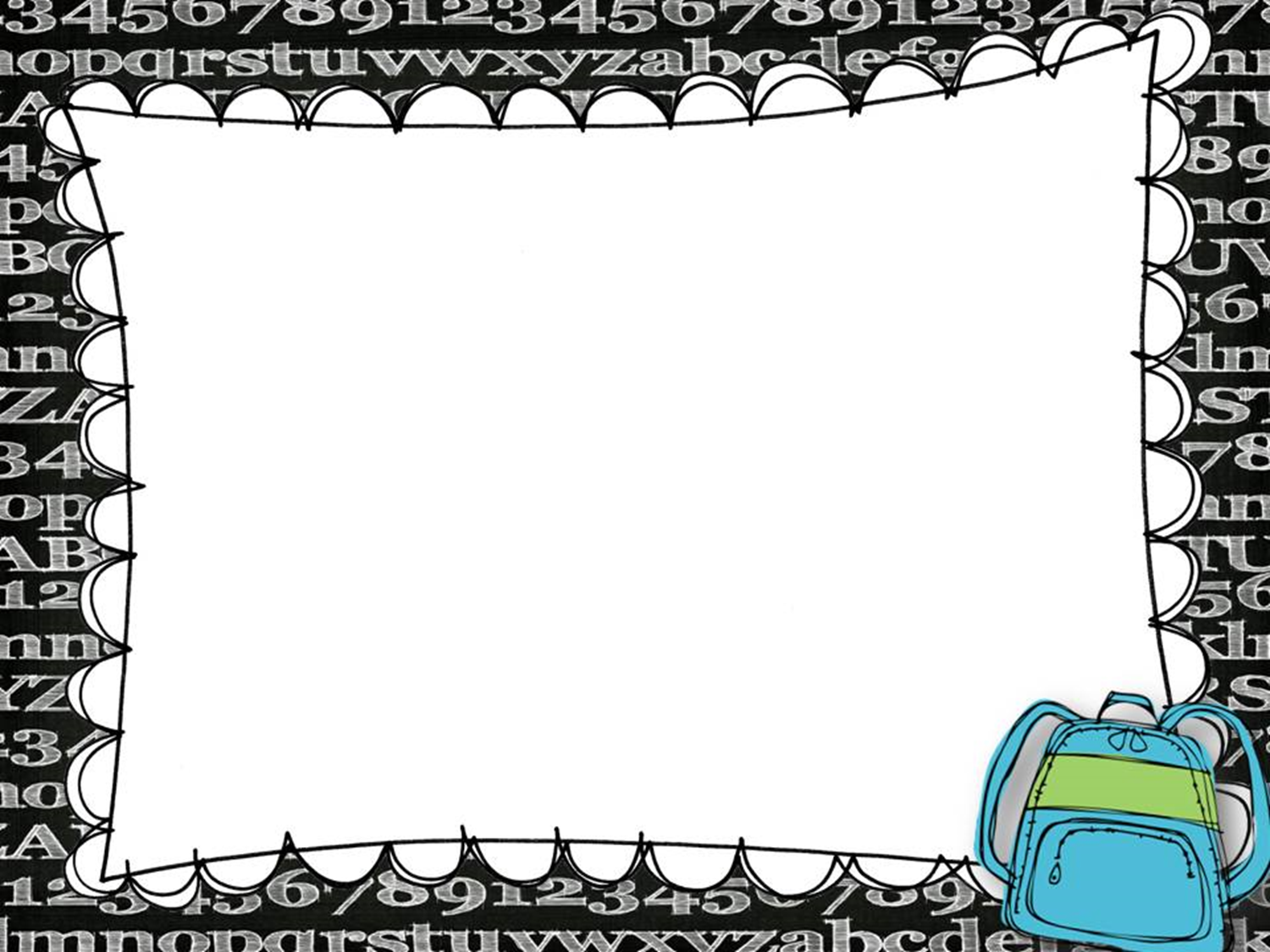 Art: Painting Easter Eggs
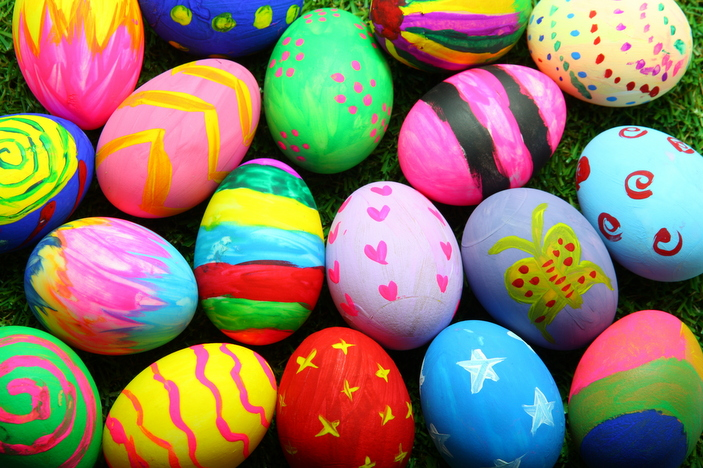 Geography: Chapter 10: Potatoes
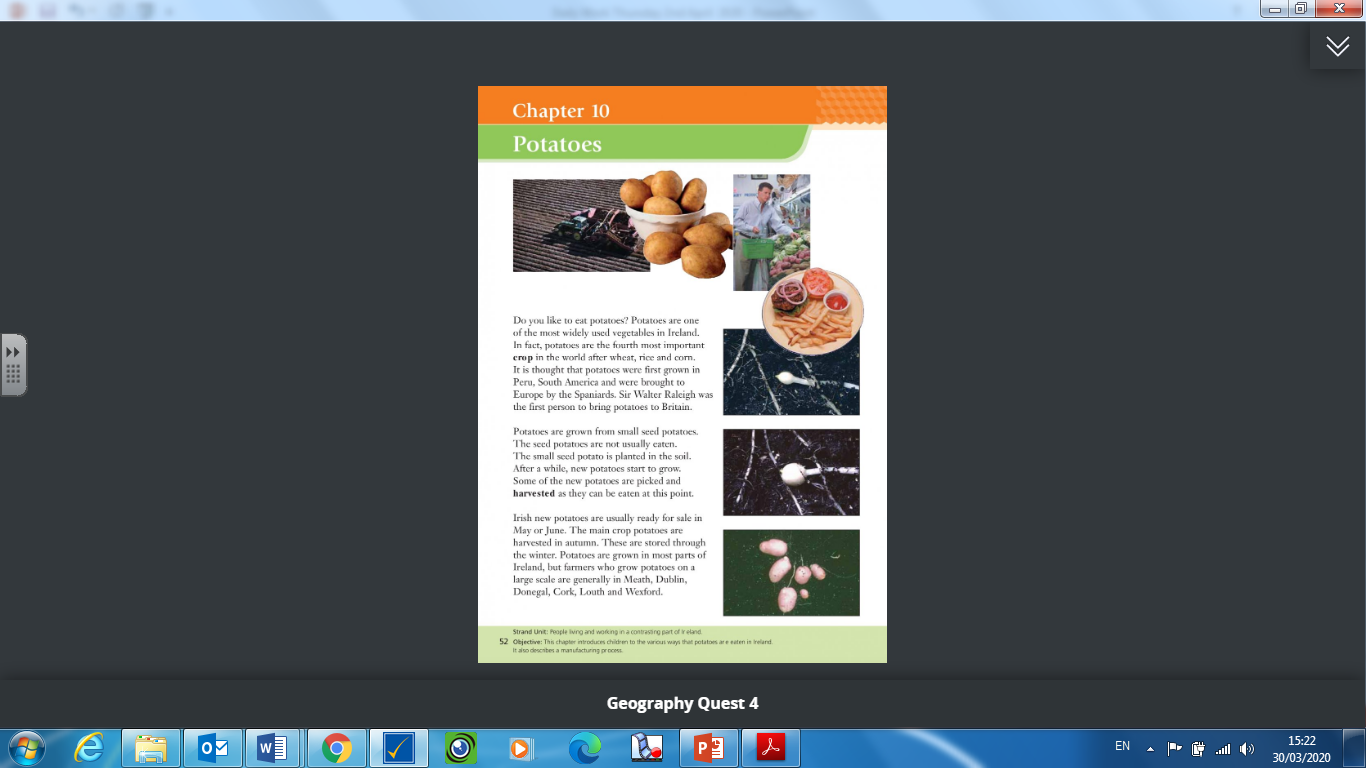 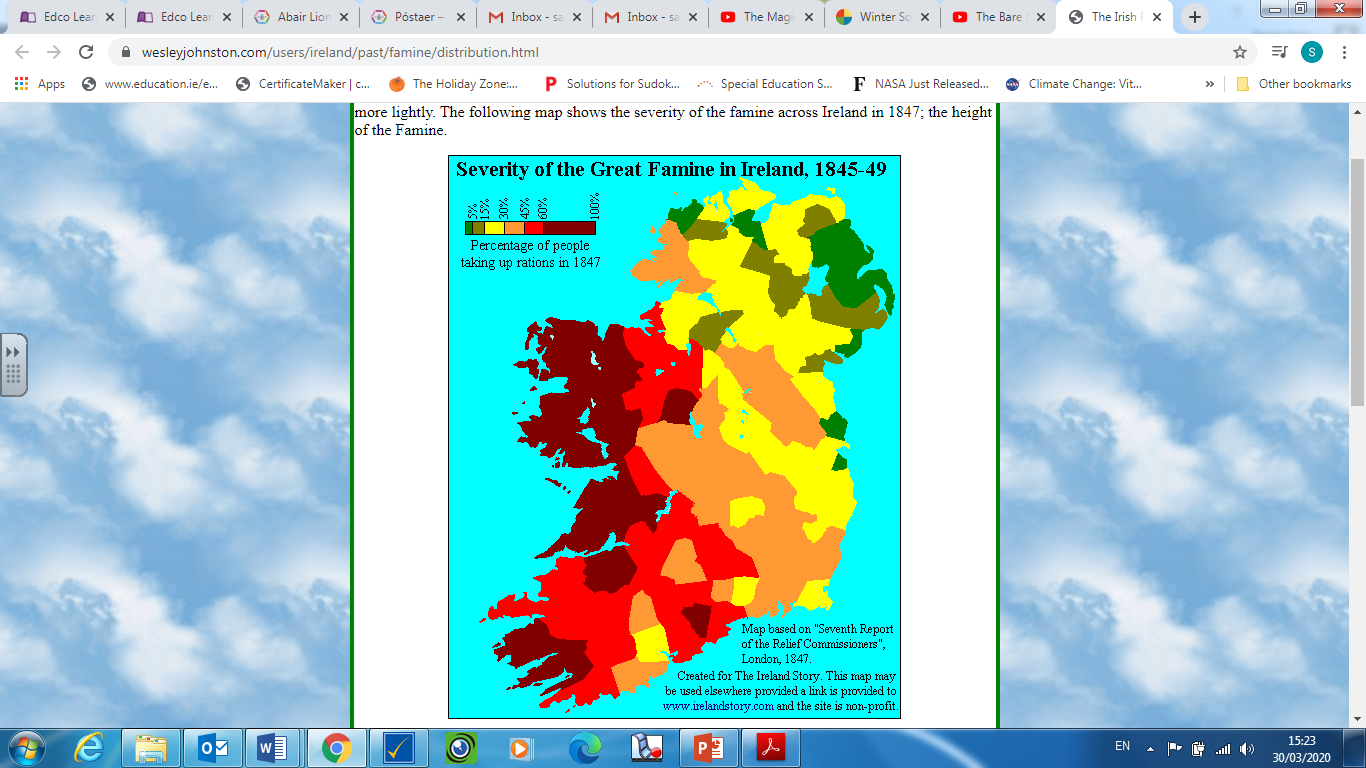 History: The Famine Discussion Cards
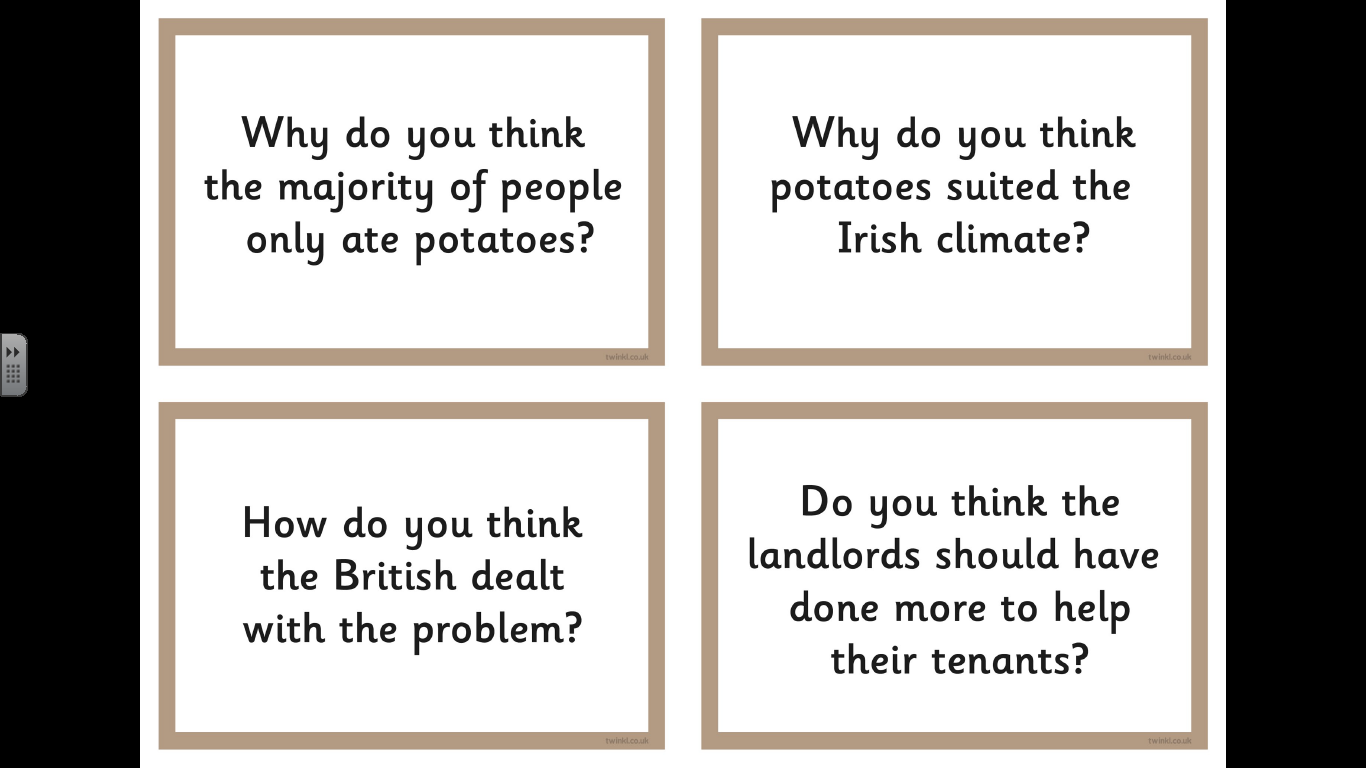 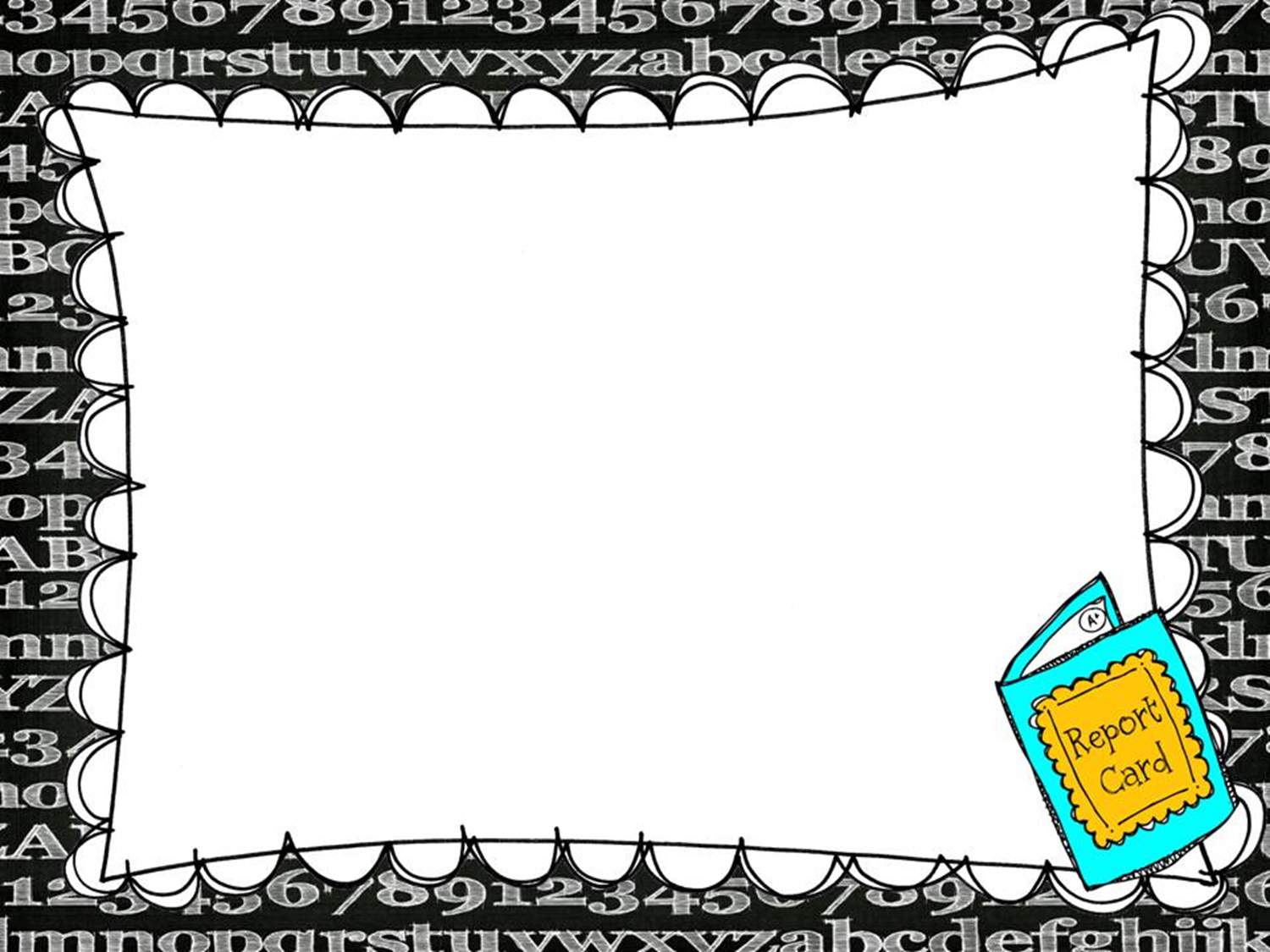 RTE: Home School Hub
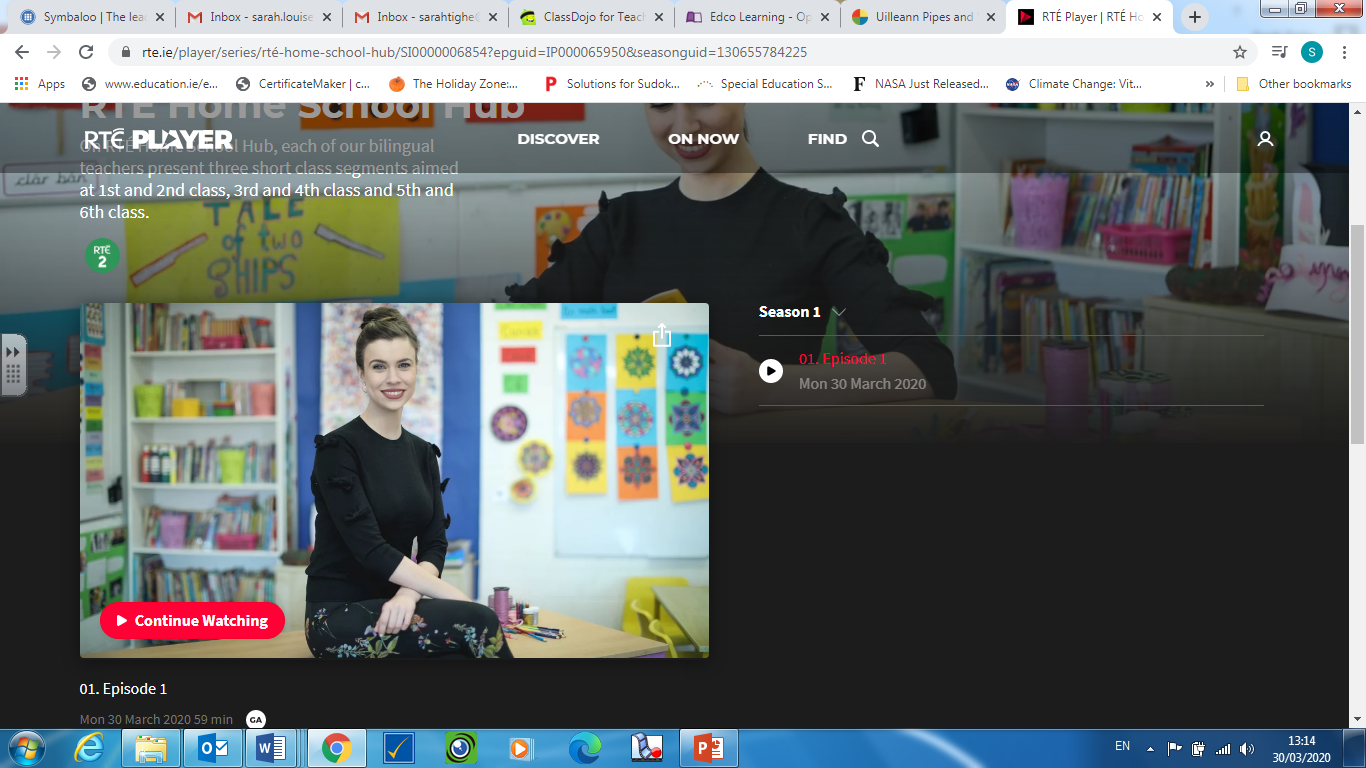 RTE Home School Hub Link to Player
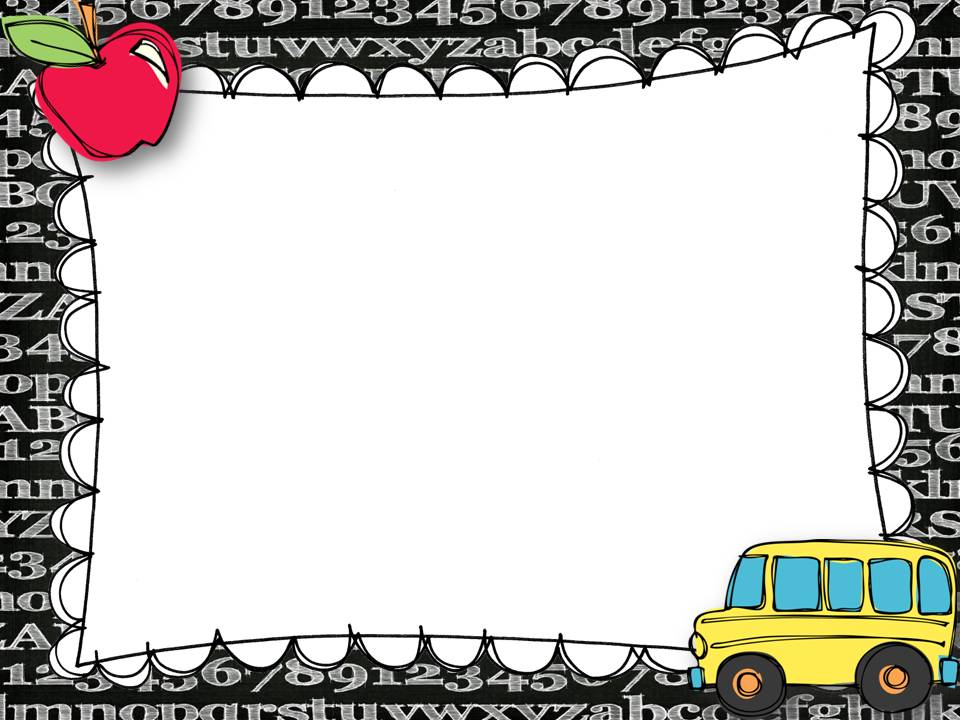 Well Done for all your hard work today!
Have a lovely afternoon everybody! Slán libh!
See you tomorrow!